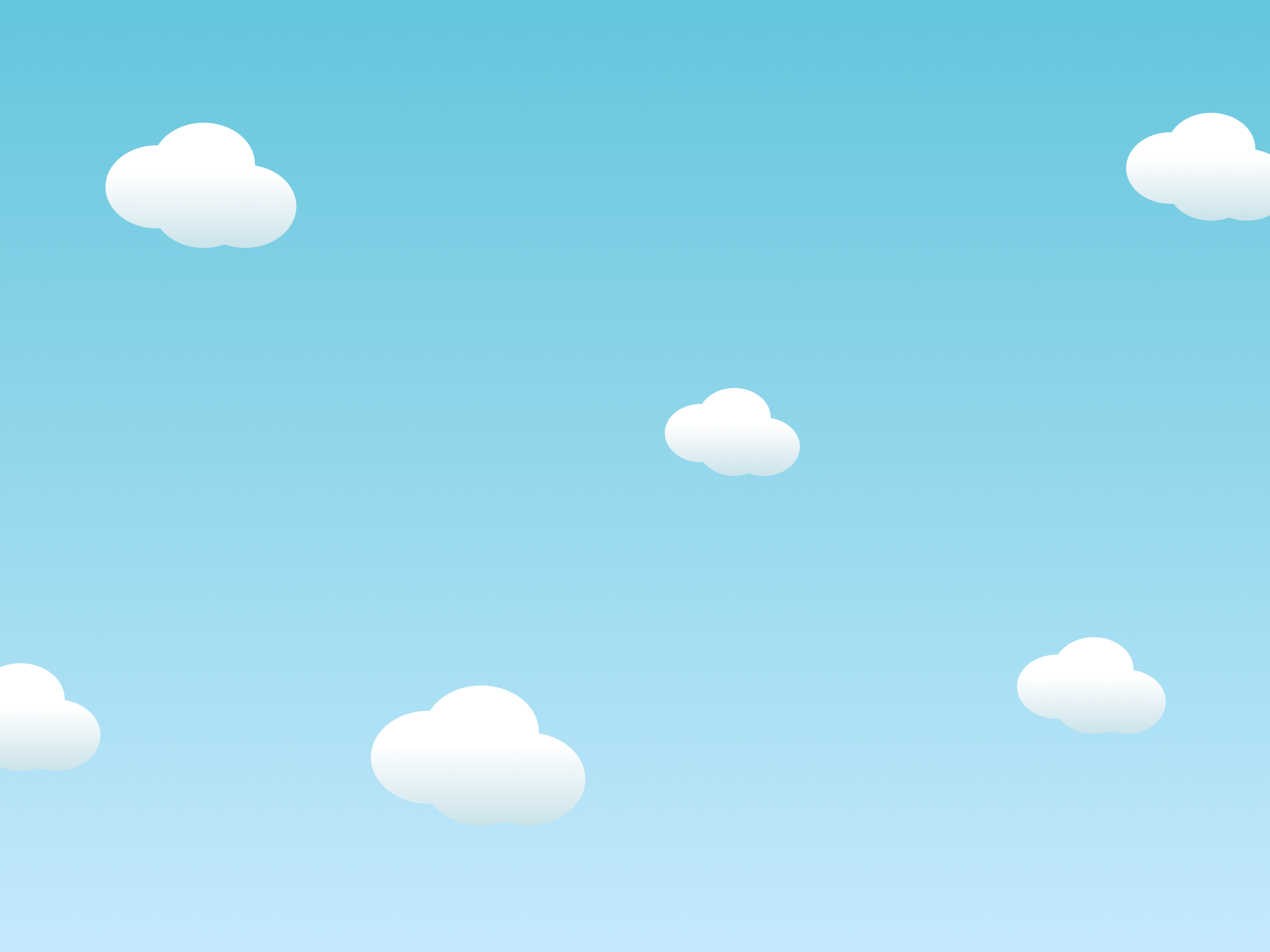 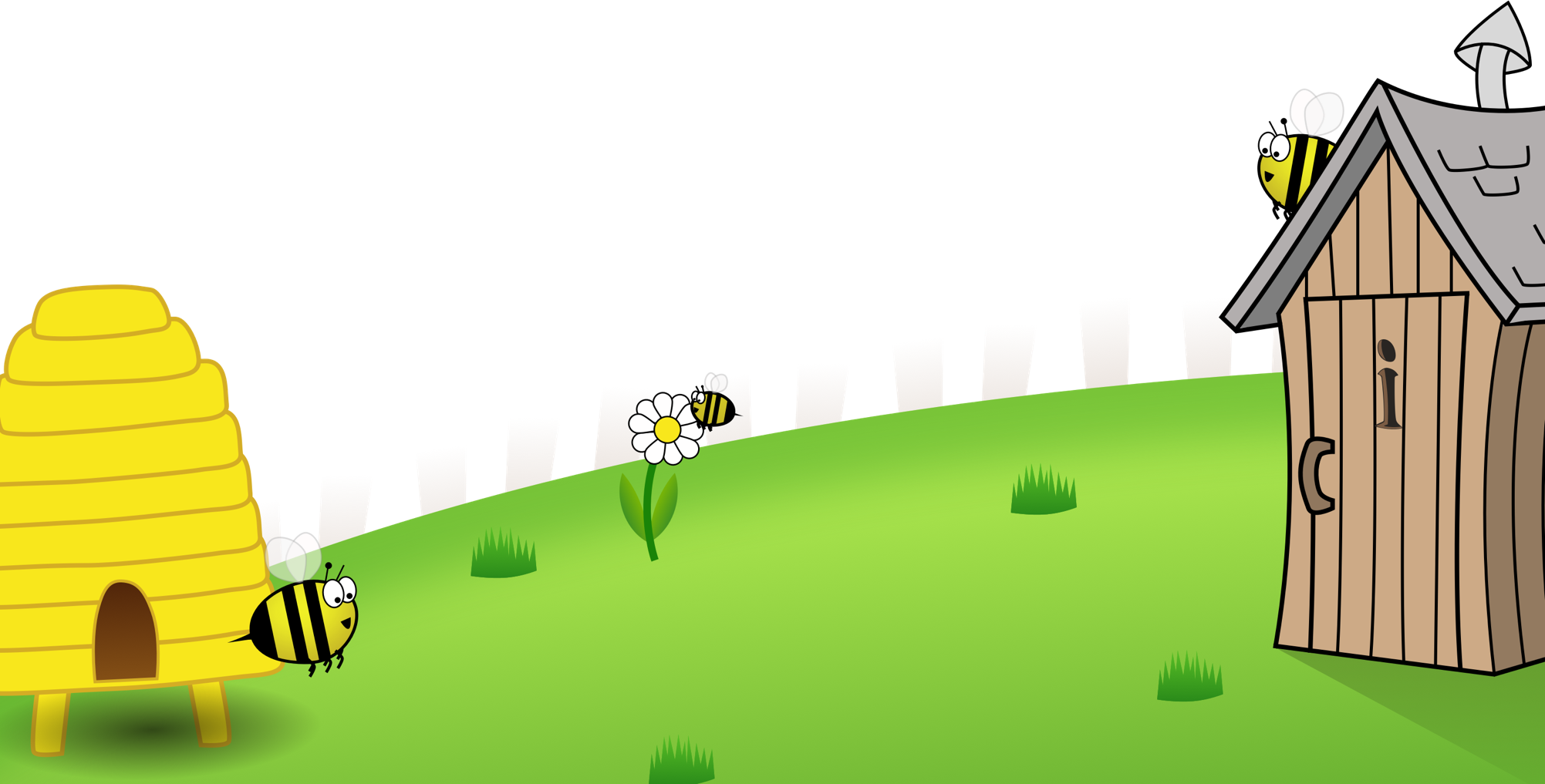 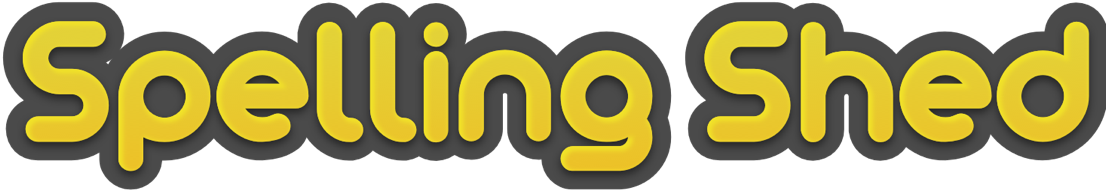 Spelling Scheme of Work
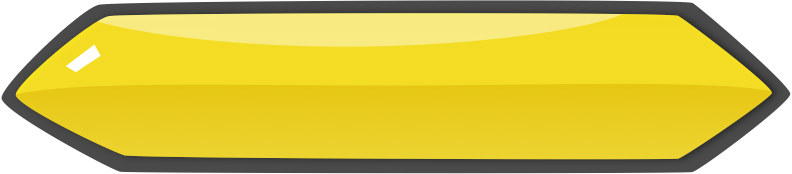 Stage 3
All elements of this scheme are copyright © The Spelling Shed Ltd and may not be redistributed without permission.
11/01/20
What is included?

36 weekly spelling lists (See contents) each based on National Curriculum spelling rules.

For each list, you will find the following resources:  

One 20 – 30 minute lesson plan. 
Resources to aid the delivery of the lesson. 
One spelling practice sheet. 
One homework sheet.
Spelling lists – Stage 3
The /ow/ sound spelled ‘ou.’  Found often in the middle of words, sometimes at the beginning and very rarely at the end of words. 
The /u/ sound spelled ‘ou.’ This digraph is only found in the middle of words.
Spelling Rule: The /i/ sound spelled with a ‘y.’
Words with endings that sound like /ze/ as in measure are always spelled with  ‘-sure.’ 
 Words with endings that sound like /ch/ is often spelled –’ture’ unless the root word ends in (t)ch.
Challenge words
Words with the prefix ’re-’   ‘re-’ means ‘again’ or ‘back.’
The prefix ’dis-’ which has a negative meaning.  It often means ‘does not’ as in does not agree = disagree. 
The prefix ’mis-’ This is another prefix with negative meanings. 
Adding suffixes beginning with vowel letters to words of more than one syllable. The consonant letter is not doubled if the syllable is unstressed. 
Adding suffixes beginning with vowel letters to words of more than one syllable. If the last syllable of a word is stressed and ends with one consonant letter which has just one vowel letter before it, the final consonant letter is doubled.
Challenge words
The long vowel /a/ sound spelled ‘ai’  
The long /a/ vowel sound spelled ’ei.’
The long /a/ vowel sound spelled ’ey.’
Adding the suffix –ly.   Adding the –ly suffix to an adjective turns it into an adverb. 
 Homophones – words which have the same pronunciation but different meanings and/or spellings. 
Challenge Words
The /l/ sound spelled ‘-al’ at the end of words.   
The /l/ sound spelled ‘-le’ at the end of words.   
Adding the suffix ‘–ly’ when the root word ends in ‘-le’ then the ‘-le’ is changed to ‘-ly.’
Adding the suffix ‘-ally’ which is used instead of ‘-ly’ when the root word ends in ‘–ic.’
Adding the suffix –ly.  Words which do not follow the rules. 
Challenge Words
Words ending in ‘-er’ when the root word ends in (t)ch. 
Words with the /k/ sound spelled ‘ch.’  These words have their origins in the Greek language. 
Words ending with the /g/ sound spelled ‘–gue’ and the /k/ sound spelled ‘–que.’  These words are French in origin.  
Words with the /s/ sound spelled ’sc’ which is Latin in its origin. 
Homophones:  Words which have the same pronunciation but different meanings and/or spellings. 
Challenge Words
The suffix ‘–sion’ pronounced /ʒən/
Revision – spelling rules we have learned in Stage 3.
Revision – spelling rules we have learned in Stage 3.
Revision – spelling rules we have learned in Stage 3.
Revision – spelling rules we have learned in Stage 3.
Revision – spelling rules we have learned in Stage 3.
3
1
The /ow/ sound spelled ‘ou’.  Found often in the middle of words, sometimes at the beginning and very rarely at the end of words.
The /ow/ sound spelled ‘ou.’  Found often in the middle of words, sometimes at the beginning and very rarely at the end of words.
3
Discuss the meanings of the words below and then ask children to come out and underline the /ow/ sound in each word
Answers:
Discuss the meanings of the words below and then ask children to come out and underline the /ow/ sound in each word
Find and unscramble your spellings in the grids.
Find and unscramble your spellings in the grids.
3
2
The /u/ sound spelled ‘ou’. 
This digraph is only found in the middle of words.
The /u/ sound spelled ‘ou.’ This digraph is only found in the middle of words.
3
2
Cover your spellings for this task
Evie has scored 4/10 in her spelling test.  
Can you help her to work out which spellings are wrong and write them correctly?
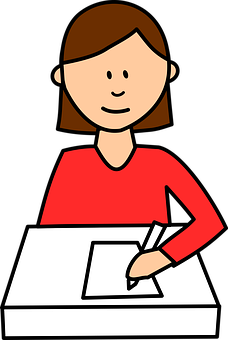 Cover your spellings for this task
Evie has scored 4/10 in her spelling test.  
Can you help her to work out which spellings are wrong and write them correctly?
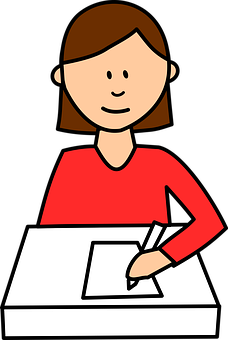 Ask someone to time you. Can you find your spellings hidden in the grid? How long did it take? Try it again and improve your speed!
Ask someone to time you. Can you find your spellings hidden in the grid? How long did it take? Try it again and improve your speed!
3
3
Spelling Rule: The /i/ sound spelled with a ‘y.’
3
The /i/ sound spelled with a ‘y’.
3
Sort the spellings in to two boxes. Words with an /i/ sound that are spelled with an ‘i’ and words with an /i/ sound that are spelled with a ‘y’.
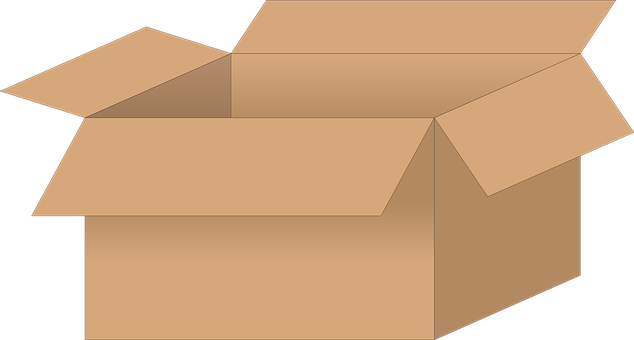 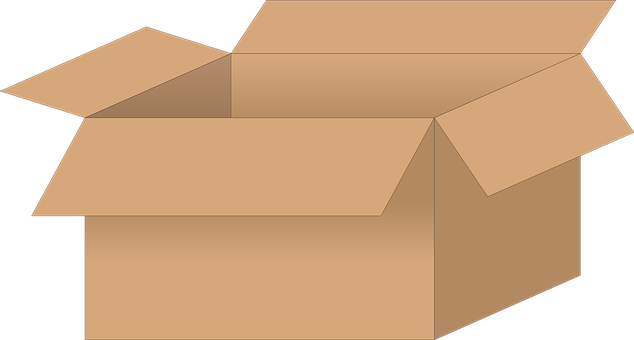 /i/ spelled with a ‘y’
/i/ spelled with an ‘i’
Answers:
Sort the spellings in to two boxes. Words with an /i/ sound that are spelled with an ‘i’ and words with an /i/ sound that are spelled with a ‘y’.
skim
hippy
pyramid
fringe
system
lyric
him
gym
impossible
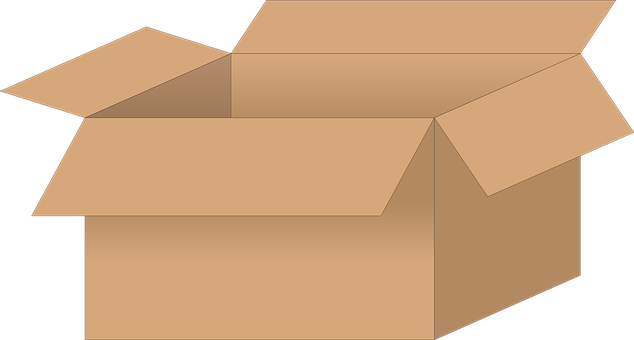 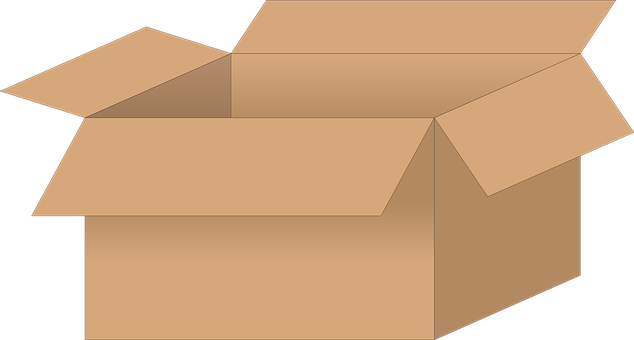 oxygen
imposter
mystery
/i/ spelled with a ‘y’
/i/ spelled with an ‘i’
Copy down five of the words in your spelling list and write a sentence containing it.
Your sentence
Your word
Use your spellings, and the letters in the crossword, to work out the missing words.
Use your spellings, and the letters in the crossword, to work out the missing words.
3
4
Words with endings that sound like /ze/, as in measure, are always spelled with  ‘-sure’.
Words with endings that sound like /ze/, as in measure, are always spelled with  ‘-sure’.
3
4
Match the beginning sound to its ending.
Match the beginning sound to its ending.
Word Tic Tac ToeIn pairs, each choose a word from the spelling list and try to write it correctly in a row of three. The winner gets three words in a line and then choose a new word and start again!
treasure
measure
treasure
measure
treasure
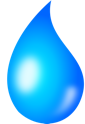 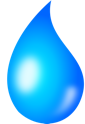 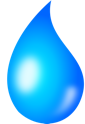 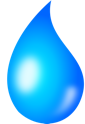 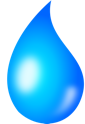 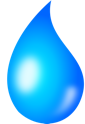 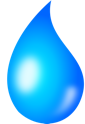 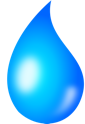 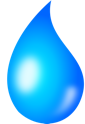 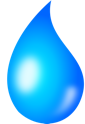 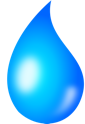 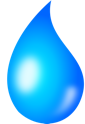 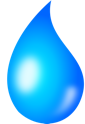 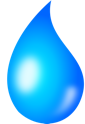 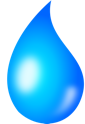 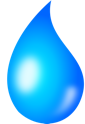 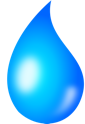 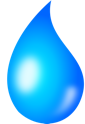 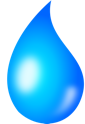 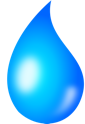 3
5
Words with endings that sound like /ch/ is often spelt –’ture’ unless the root word ends in (t)ch.
Words with endings that sound like /ch/ is often spelt –’ture’ unless the root word ends in (t)ch.
3
5
mix
pic
furnit
crea
nat
+ ture
cap
frac
fu
sculp
adventure
Answers:
mix
mixture
pic
furnit
picture
furniture
crea
nat
creature
nature
+ ture
cap
frac
capture
fracture
fu
sculp
adventure
future
sculpture
adventure
Can you find your spellings hidden in the word search?
Can you find your spellings hidden in the word search?
3
6
Challenge words
Challenge words
3
6
Challenge Week 

Choose an activity from the Challenge Activity Pack
Read through your spellings. Then cover them up. 
Circle the correct spelling in each row of the grid below.
Read through your spellings. Then cover them up. 
Circle the correct spelling in each row of the grid below.
3
7
Words with the prefix ’re-’   ‘re-’ means ‘again’ or ‘back.’
Words with the prefix ’re-’   ‘re-’ means ‘again’ or ‘back.’
3
7
Add ‘re’ to the word below, write it on your white board as quickly as you can and hold it up!
play
Add ‘re’ to the word below, write it on your white board as quickly as you can and hold it up!
Answer:
replay
Add ‘re’ to the word below, write it on your white board as quickly as you can and hold it up!
fresh
Add ‘re’ to the word below, write it on your white board as quickly as you can and hold it up!
Answer:
refresh
Add ‘re’ to the word below, write it on your white board as quickly as you can and hold it up!
appear
Add ‘re’ to the word below, write it on your white board as quickly as you can and hold it up!
Answer:
reappear
Add ‘re’ to the word below, write it on your white board as quickly as you can and hold it up!
view
Add ‘re’ to the word below, write it on your white board as quickly as you can and hold it up!
Answer:
review
Add ‘re’ to the word below, write it on your white board as quickly as you can and hold it up!
decorate
Add ‘re’ to the word below, write it on your white board as quickly as you can and hold it up!
Answer:
redecorate
Add ‘re’ to the word below, write it on your white board as quickly as you can and hold it up!
action
Add ‘re’ to the word below, write it on your white board as quickly as you can and hold it up!
Answer:
reaction
Print one set of cards for each pair
3
8
The prefix ’dis-’ which has a negative meaning.  It often means ‘does not’ as in does not agree = disagree.
The prefix ’dis-’ which has a negative meaning.  It often means ‘does not’ as in does not agree = disagree.
3
8
Find the opposite of these words by adding the prefix ‘dis’
Find the opposite of these words by adding the prefix ‘dis’
Answers:
Roll a die or ask someone to pick a number from 1-6 for each spelling.
Write your word in a full sentence.
Write your word in capital letters.
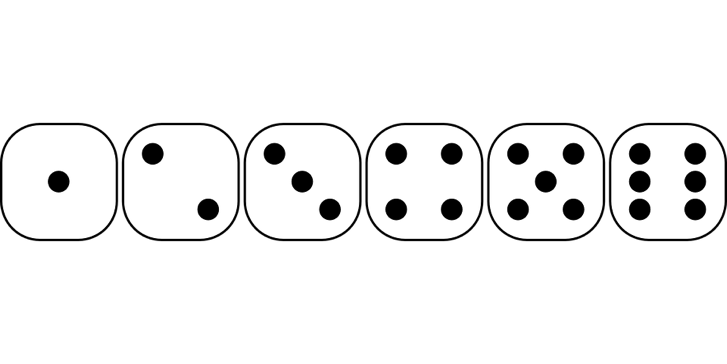 Write your word three times.
Write your word in different colours.
Write what your word means.
Spell the word out loud.
3
9
The prefix ’mis-’ This is another prefix with negative meanings.
The prefix ’mis-’ This is another prefix with negative meanings.
3
9
My own ‘mis’ words
My own ‘mis’ words
Print out and cut up the word cards. One set for each pair.
Using the letters in the grid, try to spell the words from your spelling list. You can use the letters as many times as you need. 

One of the words cannot be spelled. Which one?
Using the letters in the grid, try to spell the words from your spelling list. You can use the letters as many times as you need. 

One of the words cannot be spelled. Which one?
mistake
3
10
Adding suffixes beginning with vowels to words of more than one syllable. The consonant letter is not doubled if the syllable is unstressed.
Adding suffixes beginning with vowel letters to words of more than one syllable. The consonant letter is not doubled if the syllable is unstressed.
3
10
Add ‘ing’ and ‘ed’ to each of the words below
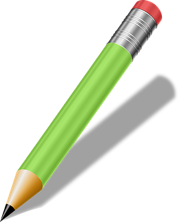 + ing+ ed
developing
i
m
i
t
i
n
g
a
r
d
e
n
e
d
eveloped
l
isten
    d
Answers:
developing
i
m
i
t
i
n
g
cov    
 red
a
r
d
e
n
e
d
Cover ng
developed
l i s t e n   ng
gardenin
limite
Can you select 8 of your spellings to write into sentences?
3
11
Adding suffixes beginning with vowel letters to words of more than one syllable. If the last syllable of a word is stressed and ends with one consonant letter which has just one vowel letter before it, the final consonant letter is doubled.
Adding suffixes beginning with vowel letters to words of more than one syllable. If the last syllable of a word is stressed and ends with one consonant letter which has just one vowel letter before it, the final consonant letter is doubled.
3
11
Look at the root words and decide which spelling rule they should follow in order to add the suffix ‘ing’. Which box should they go in? (tip listen to hear if the last syllable is stressed or not)
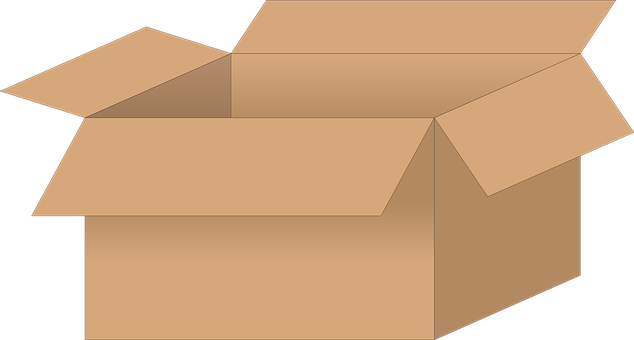 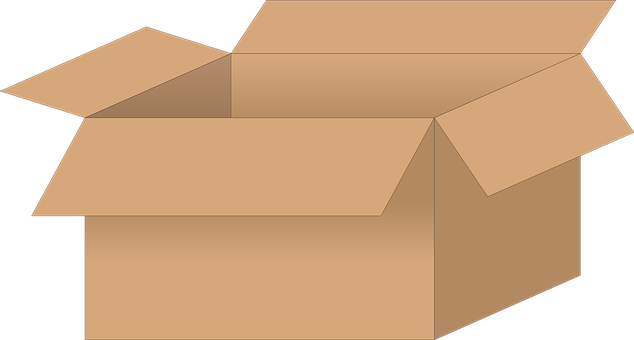 Double the final consonant
Just add the suffix
Look at the root words and decide which spelling rule they should follow in order to add the suffix ‘ing’. Which box should they go in? (tip listen to hear if the last syllable is stressed or not)
Answers:
garden
limit
prefer
listen
begin
forbid
develop
forget
cover
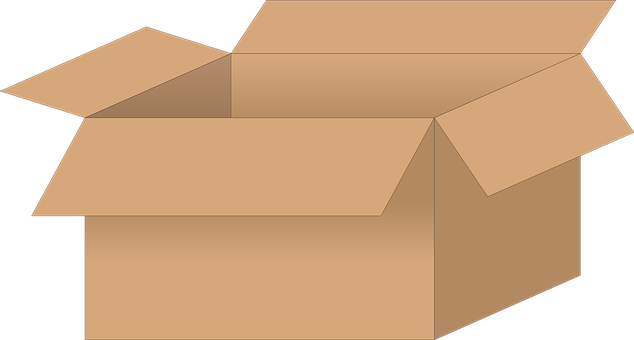 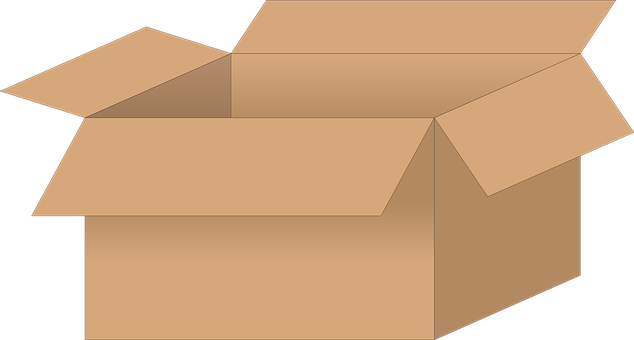 permit
Double the final consonant
Just add the suffix
Can you put the spelling words through the machine to turn them back into their root words?
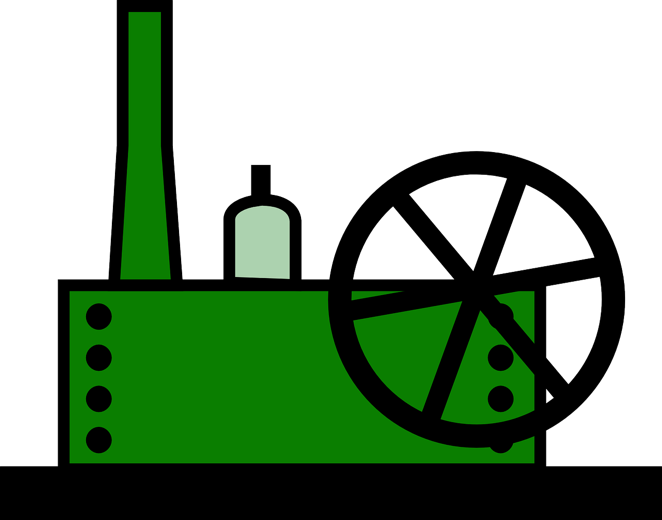 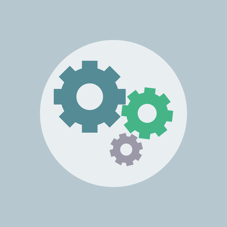 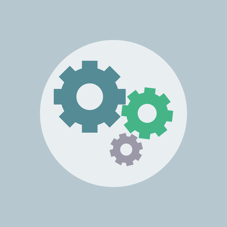 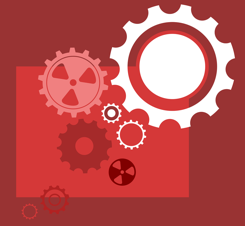 Can you put the spelling words through the machine to turn them back into their root words?
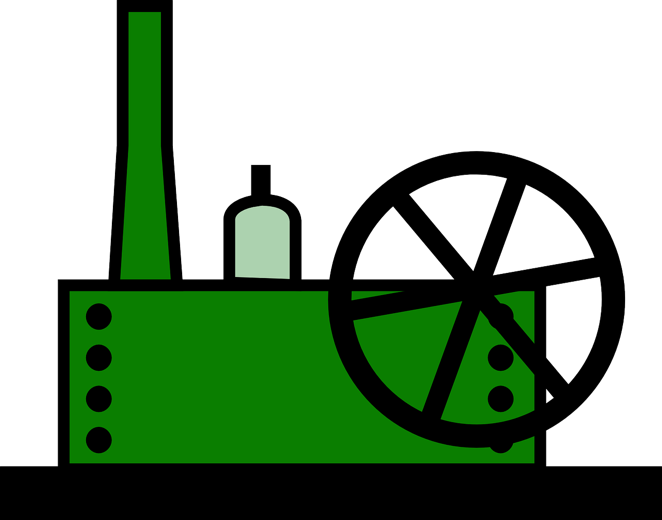 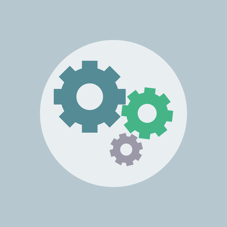 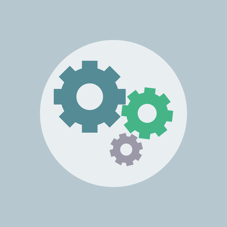 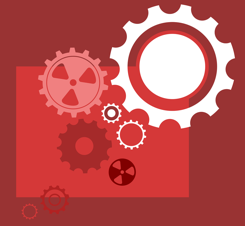 3
12
Challenge words
Challenge words
3
12
Challenge Week 

Choose an activity from the Challenge Activity Pack
Can you use your spellings to fill in the missing letters?
Can you use your spellings to fill in the missing letters?
3
13
The long vowel /a/ sound spelled ‘ai’
The long vowel /a/ sound spelled ‘ai’
3
13
What can you see? Write down what these images are:
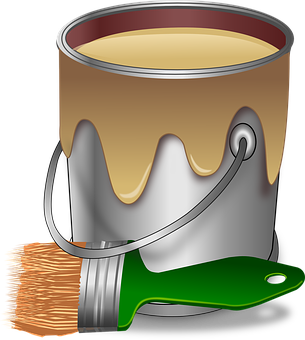 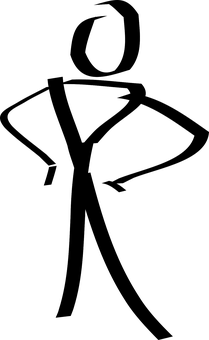 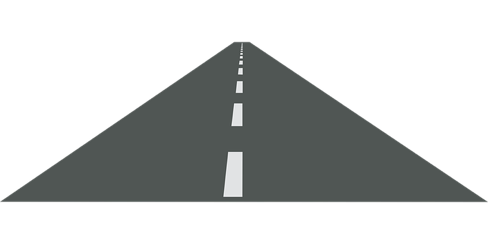 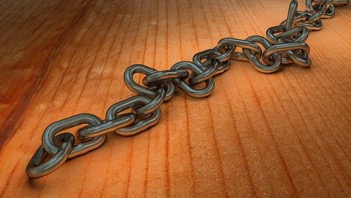 st _ _ _ _ _ t
ch _ _ _
_ a _ _ t
w _ _ s _
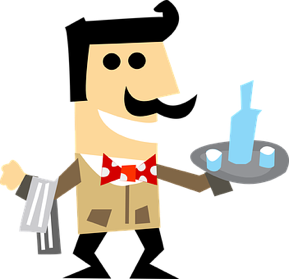 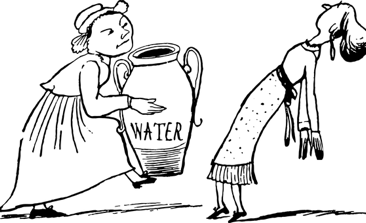 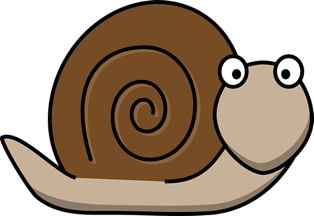 w _ _ _ _ r
f _  _ n t
s _ _ _ l
Answers:
What can you see? Write down what these images are:
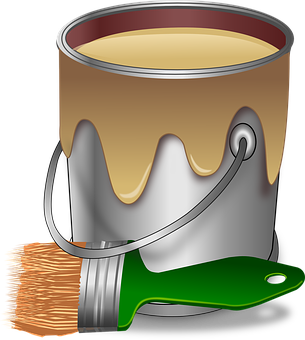 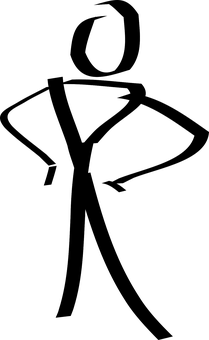 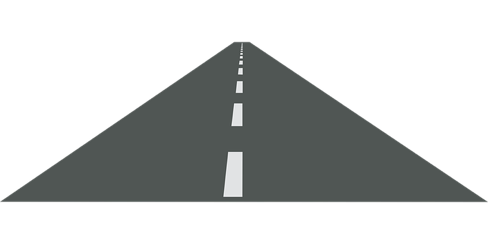 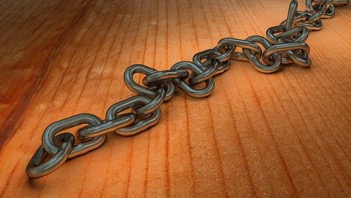 st r a i g h t
ch a i n
p a i nt
w a i s t
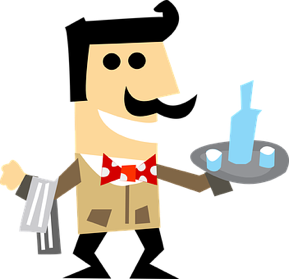 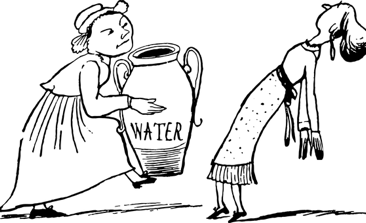 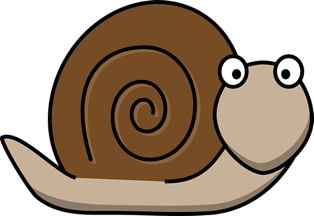 w a i t e r
f a i n t
s n a i l
Unscramble each block to find your hidden spelling words.
Unscramble each block to find your hidden spelling words.
3
14
The long /a/ vowel sound spelled ’ei.’
Spelling Rule: The long /a/ vowel sound spelled ’ei.’
3
14
Cover your spellings for this task
Jane has scored 2/10 in her spelling test.  
Can you help her to work out which spellings are wrong and write them correctly?
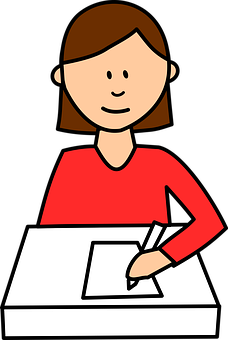 Cover your spellings for this task
Jane has scored 2/10 in her spelling test.  
Can you help her to work out which spellings are wrong and write them correctly?
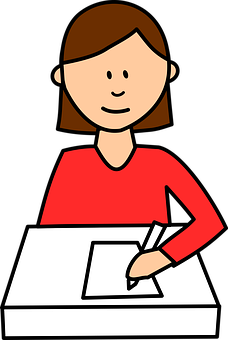 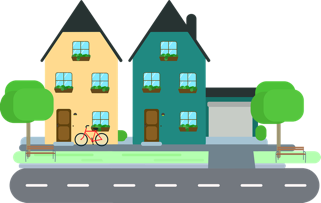 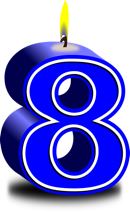 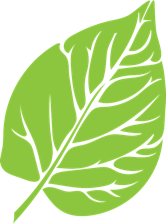 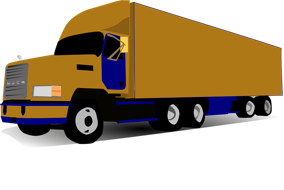 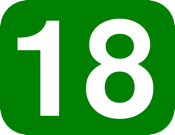 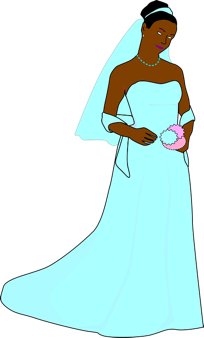 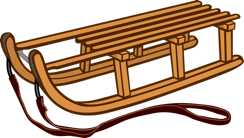 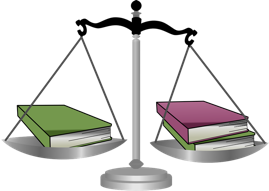 neighbour
vein
sleigh
reign
eight
veil
reins
freight
weigh
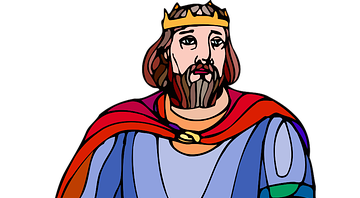 eighteen
Match the image to the picture. Can you say the word in a sentence and spell it out loud?
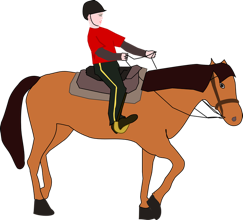 freight
eighteen
eight
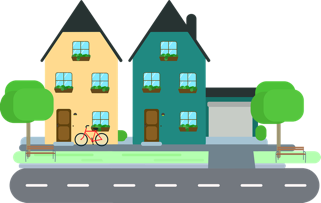 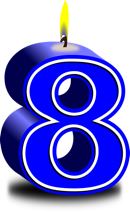 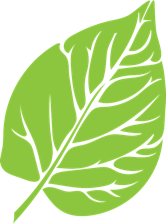 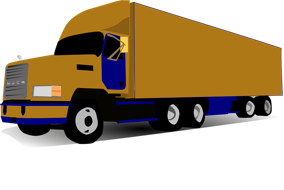 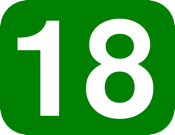 vein
neighbour
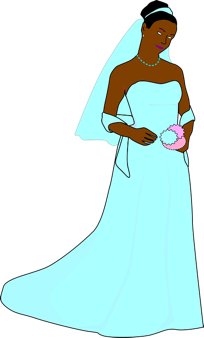 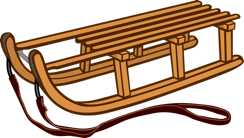 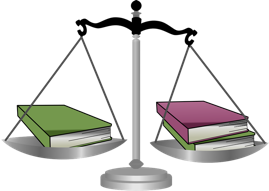 sleigh
veil
weigh
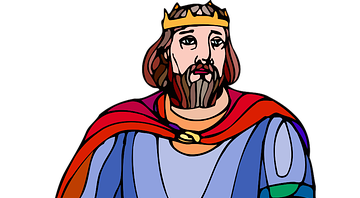 reins
reign
Match the image to the picture. Can you say the word in a sentence and spell it out loud?
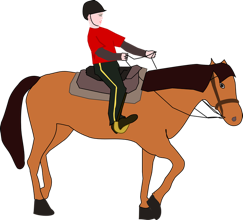 3
15
The long /a/ vowel sound spelled ’ey.’
The long /a/ vowel sound spelled ’ey.’
3
15
Write the correct spelling into each sentence. 


In the past, servants had to _____________ their master. 


The __________ goose was chasing everyone at the park today!


A ____________ looks at a house to see if it is structurally strong.


I can’t believe what _________ did at the party yesterday.

An ____________ is a type of bird which is also known as a sea hawk.
Write the correct spelling into each sentence. 


In the past, servants had to _obey_ their master. 


The _grey_ goose was chasing everyone at the park today!


A _surveyor_ looks at a house to see if it is structurally strong.


I can’t believe what _they_ did at the party yesterday.

An _osprey_ is a type of bird which is also known as a sea hawk.
Ask someone to time you. Can you find your spellings hidden in the grid? How long did it take? Try it again and improve your speed!
Ask someone to time you. Can you find your spellings hidden in the grid? How long did it take? Try it again and improve your speed!
3
16
Adding the suffix –ly. 
Adding the –ly suffix to an adjective turns it into an adverb.
Adding the suffix –ly.   Adding the –ly suffix to an adjective turns it into an adverb.
3
16
Add ‘ly’ to each of these adjectives to turn them in to adverbs
calm 
exact
dead
brave
bold
glad
deep
clear
hour
quick
calmly 
exactly
deadly
bravely
boldly
gladly
deeply
clearly
hourly
quickly
+ ly =
Change the words below in to adverbs by adding ‘ly’ and then complete the sentences using the correct word.
calmly 
exactly
deadly
bravely
boldly
gladly
deeply
clearly
hourly
quickly
The cheetah ran ____________ across the dusty land.

Tommy told everyone about the time he __________ helped to catch a robber.

At ____________ 3pm, the wedding began.

Alfie stroked his new puppy very ________________.

The poor woman ____________ accepted the money from the stranger.
Change the words below in to adverbs by adding ‘ly’ and then complete the sentences using the correct word.
Answer:
calmly 
exactly
deadly
bravely
boldly
gladly
deeply
clearly
hourly
quickly
The cheetah ran _quickly_ across the dusty land.
Tommy told everyone about the time he _bravely_ helped to catch a robber.

At _exactly_ 3pm, the wedding began.

Alfie stroked his new puppy very _calmly_.

The poor woman _quickly_ accepted the money from the stranger.
Change these adjectives to adverbs by adding ly. 
10 of them are your spellings. Circle them.
Change these adjectives to adverbs by adding ly. 
10 of them are your spellings. Circle them.
3
17
Homophones – words which have the same pronunciation but different meanings and/or spellings.
Homophones – words which have the same pronunciation but different meanings and/or spellings.
3
17
The football match was ____ last night!
Which is the correct spelling?

grate           great
Answer:
The football match was _great_ last night!
Which is the correct spelling?

grate           great
My children are all ____ up now.
Which is the correct spelling?

grown           groan
Answer:
My children are all _grown_ up now.
Which is the correct spelling?

grown           groan
The horse’s _____ was beautiful and long.
Which is the correct spelling?

mane           main
Answer:
The horse’s _mane_ was beautiful and long.
Which is the correct spelling?

mane           main
Where should we _____ up tomorrow morning?
Which is the correct spelling?

meat           meet
Answer:
Where should we _meet_ up tomorrow morning?
Which is the correct spelling?

meat           meet
It was early morning and the _____ was swirling around the boats.
Which is the correct spelling?

mist           missed
Answer:
It was early morning and the _mist_ was swirling around the boats.
Which is the correct spelling?

mist           missed
Can you circle the correct word for the sentence?

I told my friend that his new roller skates looked great/grate.

My little sister had grown/groan so much that she was far too big for her bicycle.

The lion roared a terrifying roar and shook his mighty main/mane.

I was very pleased to meat/meet my favourite football player.

The boat was hidden in the missed/mist.

Can you think of any other homophone pairs?
Can you circle the correct word for the sentence?

I told my friend that his new roller skates looked great/grate.

My little sister had grown/groan so much that she was far too big for her bicycle.

The lion roared a terrifying roar and shook his mighty main/mane.

I was very pleased to meat/meet my favourite football player.

The boat was hidden in the missed/mist.

Can you think of any other homophone pairs?
3
18
Challenge Words
Challenge Words
3
18
Challenge Week 

Choose an activity from the Challenge Activity Pack.
Read through your spellings. Then cover them up. 
Circle the correct spelling in each row of the grid below.
Read through your spellings. Then cover them up. 
Circle the correct spelling in each row of the grid below.
3
19
The /l/ sound spelled ‘-al’ at the end of words.
The /l/ sound spelled ‘-al’ at the end of words. When a root word ends in ‘e’, remove the ‘e’ and then add ‘al’. When a root word ends in ‘y’, exchange the ‘y’ for an ‘i’ and then add ‘al’.
3
19
Look at the root words and decide which spelling rule they should follow and which box they should go in to when adding ‘al’:
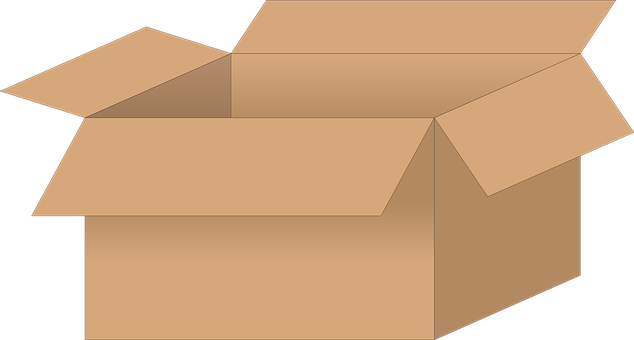 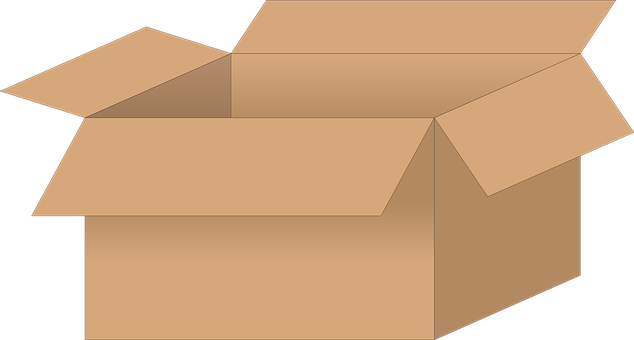 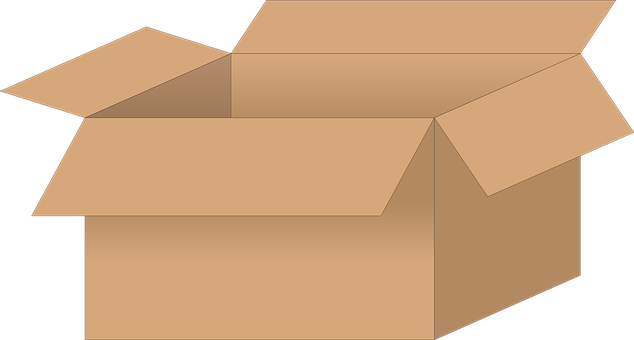 Add ‘al’ straight on the end.
Remove ‘e’ then add ‘al’
Remove ‘y’, add ‘i’ and then add ‘al’
Answers:
Look at the root words and decide which spelling rule they should follow and which box they should go in to when adding ‘al’:
accident
logic
music
survive
arrive
territory
magic
emotion
memory
person
comic
bury
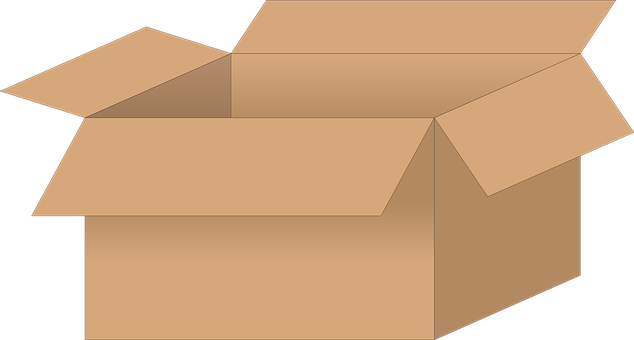 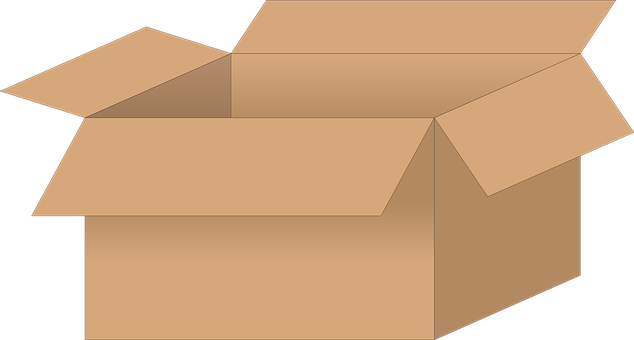 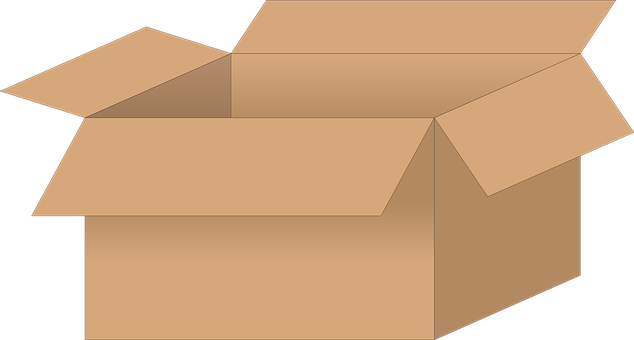 Add ‘al’ straight on the end.
Remove ‘e’ then add ‘al’
Remove ‘y’, add ‘i’ and then add ‘al’
Write your spelling list on your white board and then write the  definition for each word next to it.
Something very funny.
The time someone will get somewhere.
When someone is buried.
When you feel like you might cry after seeing something sad
A person who performs tricks or spells is said to be this.
Something that is countrywide.
Something that is a choice and not compulsory.
Information about you is often called  this.
Continuing to live in difficult conditions.
Something that is linked to the tropics.
Write your spelling list on your white board and then write the  definition for each word next to it.
Something very funny.
The time someone will get somewhere.
When someone is buried.
comical
arrival
When you feel like you might cry after seeing something sad
burial
A person who performs tricks or spells is said to be this.
Something that is countrywide.
emotional
Something that is a choice and not compulsory.
magical
national
Information about you is often called  this.
optional
Continuing to live in difficult conditions.
Something that is linked to the tropics.
tropical
personal
survival
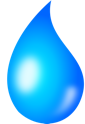 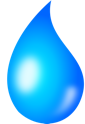 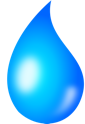 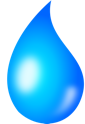 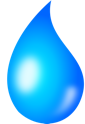 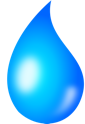 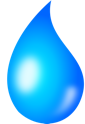 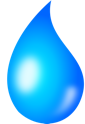 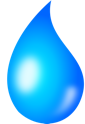 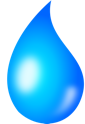 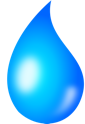 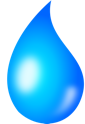 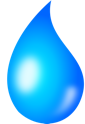 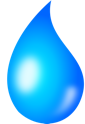 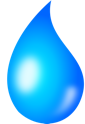 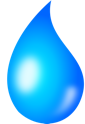 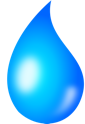 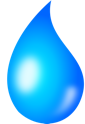 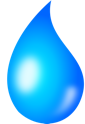 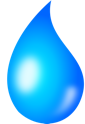 3
20
The /l/ sound spelled ‘-le’ at the end of words.
The /l/ sound spelled ‘-le’ at the end of words.
3
20
Click to hide the spelling list!
Match the beginning sound to its ending.
Click to hide the spelling list!
Match the beginning sound to its ending.
Write the correct spelling into each sentence. 
 
She wondered if it would be _____________ to see the eclipse.

It was a brutal _____________ and the opposition were tiring.

He was proud of the ____________ he’d written.

She wasn’t _____________ of playing the guitar piece.

He hoped the puppy would ____________ in the basket.

She felt _____________ about dropping the glass.

The belt was ____________ but it was a ____________ to fit.

I showed an _____________ of the work to the class. 

Jack and his mother lived in a ______________ cottage.
Write the correct spelling into each sentence. 
 
She wondered if it would be _possible_ to see the eclipse.

It was a brutal _battle_ and the opposition were tiring.

He was proud of the _article_ he’d written.

She wasn’t _capable_ of playing the guitar piece.

He hoped the puppy would _settle_ in the basket.

She felt _terrible_ about dropping the glass.

The belt was _adjustable_ but it was a _struggle_ to fit.

I showed an _example_ of the work to the class. 

Jack and his mother lived in a _humble_ cottage.
3
21
Adding the suffix ‘–ly’ when the root word ends in ‘-le’ then the ‘-le’ is changed to ‘-ly.’
Adding the suffix ‘–ly’ when the root word ends in ‘-le’ then the ‘-le’ is changed to ‘-ly.’
3
21
Add ‘ly’ to this word using the spelling rule we have learnt today:gentle
-e      then    +y
 gently
Add ‘ly’ to this word using the spelling rule we have learnt today:simple
-e      then    +y
 simply
Add ‘ly’ to this word using the spelling rule we have learnt today:possible
-e      then    +y
 possibly
Add ‘ly’ to this word using the spelling rule we have learnt today:wrinkle
-e      then    +y
 wrinkly
Add ‘ly’ to this word using the spelling rule we have learnt today:incredible
-e      then    +y
 incredibly
Look for the errors in Jacob’s homework below, can you rewrite the paragraph correctly? There are 8 mistakes.
Yesterday I had what was, possibely, the best day of my life! I was incredibely excited because we were going to the theme park. The first ride started very gentely but then it went so fast that I became terribely scared and screamed all the way round!

For lunch we all sat comfortabely on a big bench, the food was very tasty. Afterwards I asked if it we could go on more rides. We went on a water ride and got so wet our fingers became wrinkley. 

After 3 hours mum said we simpley had to go home as we were going to be late. I was happy to leave as I was feeling incredibely tired after my amazing day, I fell asleep in the car straight away!
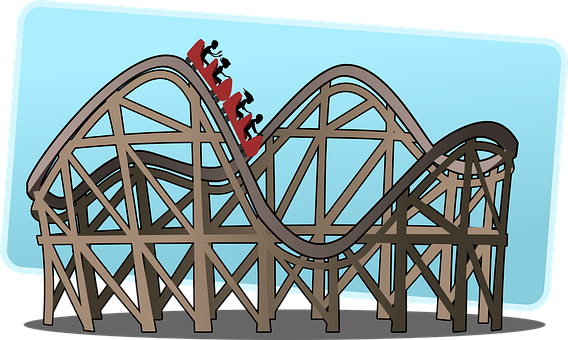 Look for the errors in Jacob’s homework below, can you rewrite the paragraph correctly? There are 8 mistakes.
Answers:
Yesterday I had what was, possibely, the best day of my life! I was incredibely excited because we were going to the theme park. The first ride started very gentely but then it went so fast that I became terribely scared and screamed all the way round!

For lunch we all sat comfortabely on a big bench, the food was very tasty. Afterwards I asked if it we could go on more rides. We went on a water ride and got so wet our fingers became wrinkley. 

After 3 hours mum said we simpley had to go home as we were going to be late. I was happy to leave as I was feeling incredibely tired after my amazing day, I fell asleep in the car straight away!
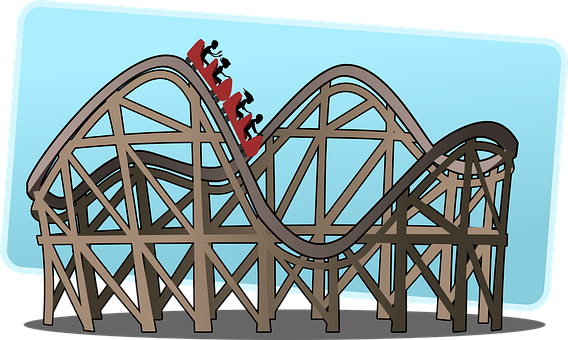 Can you use your spellings to work out what the root word is? 

Copy and complete the grid.
Can you use your spellings to work out what the root word is? 

Copy and complete the grid.
3
22
Adding the suffix ‘-ally’ which is used instead of ‘-ly’ when 
the root word ends in ‘–ic’.
Spelling Rules: Adding the suffix ‘-ally’ which is used instead of ‘-ly’ when the root word ends in ‘–ic.’
3
22
Look at your spelling list and work out what each root word is.

Can you think of any more words ending with ‘ally’?
Look at your spelling list and work out what each root word is.

Can you think of any more words ending with ‘ally’?
Match the spelling with the definition
Match the spelling with the definition
3
23
Adding the suffix –ly.  Words which do not follow the rules.
Adding the suffix –ly.  Words which do not follow the rules.
3
23
Roll a die or ask someone to pick a number from 1-6 for each spelling.
Write your word in a full sentence.
Write your word in capital letters.
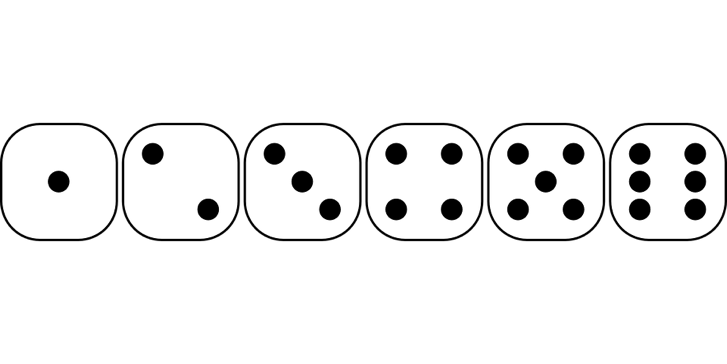 Write your word three times.
Write your word in different colours.
Write what your word means.
Spell the word out loud.
To challenge yourself, why not do all of the numbers for each spelling!
Can you find your spellings hidden in the word search?
Can you find your spellings hidden in the word search?
3
24
Challenge Words
Challenge Words
3
24
Challenge Week 

Choose an activity from the Challenge Activity Pack.
3
25
Words ending in ‘-er’ when the root word ends in (t)ch.
Words ending in ‘-er’ when the root word ends in (t)ch.
3
25
Look at your spelling list and work out what each root word is.

Can you think of any more words ending with ‘ally’?
Look at your spelling list and work out what each root word is.

Can you think of any more words ending with ‘ally’?
Can you select 8 of your spellings to write into sentences?
3
26
Words with the /k/ sound spelled ‘ch.’  These words have their origins in the Greek language.
Words with the /k/ sound spelled ‘ch.’  These words have their origins in the Greek language.
3
26
Use your spellings, and the letters in the crossword, to work out the missing words.
Use your spellings, and the letters in the crossword, to work out the missing words.
3
27
Words ending with the /g/ sound spelt ‘–gue’ and the /k/ sound 
spelled ‘–que’.  These words are French in origin.
Words ending with the /g/ sound spelt ‘–gue’ and the /k/ sound spelt ‘–que.’  These words are French in origin.
3
27
Divide the spelling list depending on their end sounds and spellings.
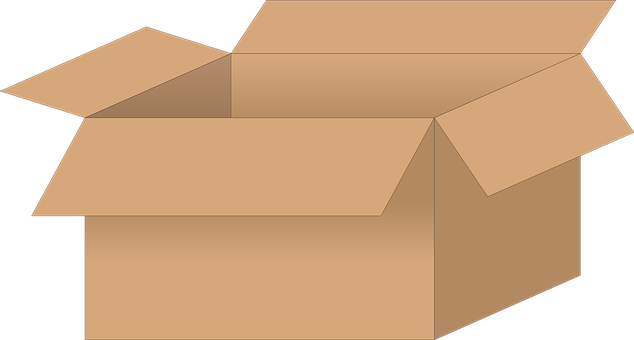 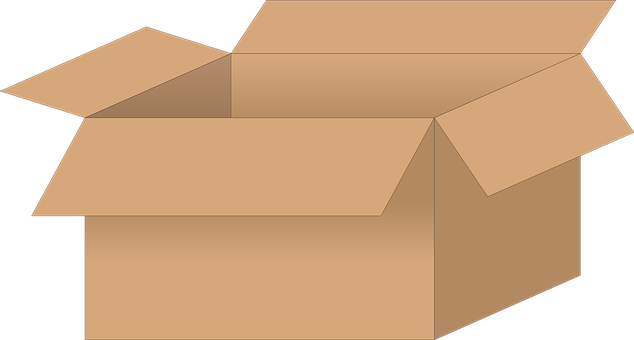 /k/ ending
/g/ ending
Answers:
Divide the spelling list depending on their end sounds and spellings.
tongue
grotesque
plaque
fatigue
league
unique
vague
mosque
plague
antique
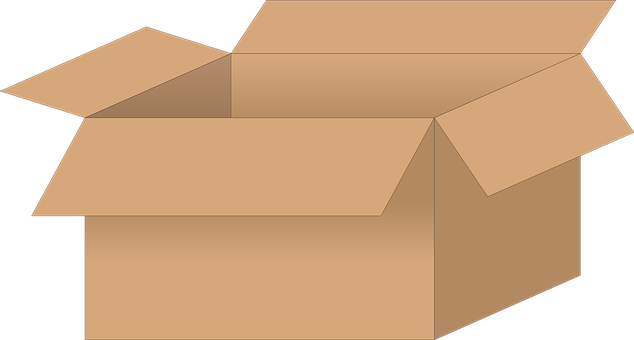 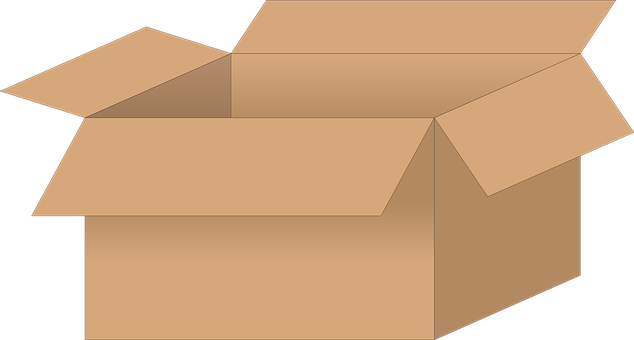 /k/ ending
/g/ ending
ton
grotesque
nique
u
e
Answers:
Fa  igue
ton
moque
grotesque
va

ue
nique
u
e
antique
plagu
plaqu
l  ague
Using the letters in the grid, try to spell the words from your spelling list. You can use the letters as many times as you need. One of the words cannot be spelled. Which one?
Using the letters in the grid, try to spell the words from your spelling list. You can use the letters as many times as you need. One of the words cannot be spelled. Which one? grotesque
3
28
Words with the /s/ sound spelled ’sc’ which is Latin in its origin.
Words with the /s/ sound spelled ’sc’ which is Latin in its origin.
3
28
Use a dictionary to find out what your spellings mean.  
Create your own definition for 5 of your words.
Your word
Your definition
Ask someone to time you. Can you find your spellings hidden in the grid? How long did it take? Try it again and improve your speed!
Ask someone to time you. Can you find your spellings hidden in the grid? How long did it take? Try it again and improve your speed!
3
29
Homophones:  Words which have the same pronunciation but different meanings and/or spellings.
Homophones:  Words which have the same pronunciation but different meanings and/or spellings.
3
29
He threw the ____ up in the air and then caught it.
Which is the correct spelling?

bawl           ball
Answers:
He threw the ball up in the air and then caught it.
Which is the correct spelling?

bawl           ball
The pirate said he would ______ the treasure to keep it safe.
Which is the correct spelling?

bury           berry
[Speaker Notes: Teacher note:  This is a near homophone because accept and except are no pronounced in exactly the same way.]
Answers:
The pirate said he would bury the treasure to keep it safe.
Which is the correct spelling?

bury           berry
[Speaker Notes: Teacher note:  This is a near homophone because accept and except are no pronounced in exactly the same way.]
I had to slam the ______ on when a dog ran in front of my bike!
Which is the correct spelling?

break           brake
Answers:
I had to slam the brake on when a dog ran in front of my bike!
Which is the correct spelling?

break           brake
“It isn’t ______”, shouted the little girl
Which is the correct spelling?

fare	           fair
Answers:
“It isn’t fair”, shouted the little girl
Which is the correct spelling?

fare	           fair
These are the ______ toilets, girls can’t use them!
Which is the correct spelling?

mail           male
Answers:
These are the male toilets, girls can’t use them!
Which is the correct spelling?

mail           male
Find and unscramble your spellings in the grids.
Find and unscramble your spellings in the grids.
3
30
Challenge Words
Challenge Words
3
30
Challenge Week 

Choose an activity from the Challenge Activity Pack .
3
31
The suffix ‘–sion’ pronounced /ʒən/
The suffix ‘–sion’ pronounced /ʒən/
3
31
division
invasion
confusion
decision
collision
television
erosion
vision
fusion
revision
Look at these words and decide which words have ‘-sion’ pronounced like: “vision” and which do not.
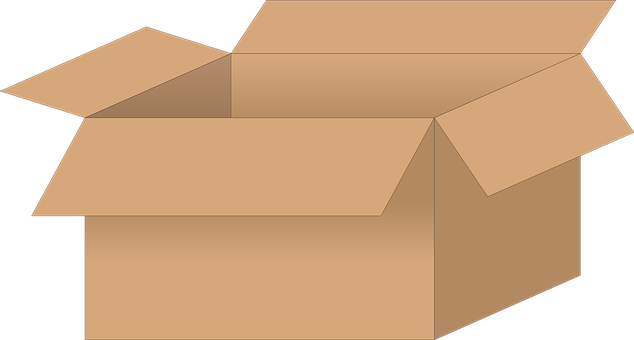 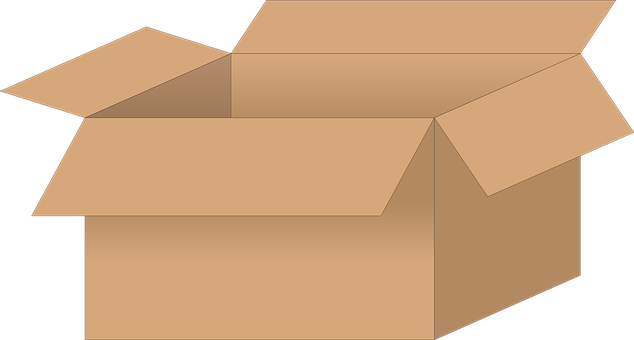 A different
pronunciation
-sion pronounced
like vision
Look at these words and decide which words have ‘-sion’ pronounced like: “vision” and which do not.
fusion
emission
conclusion
propulsion
confusion
expansion
television
comprehension
invasion
mission
revision
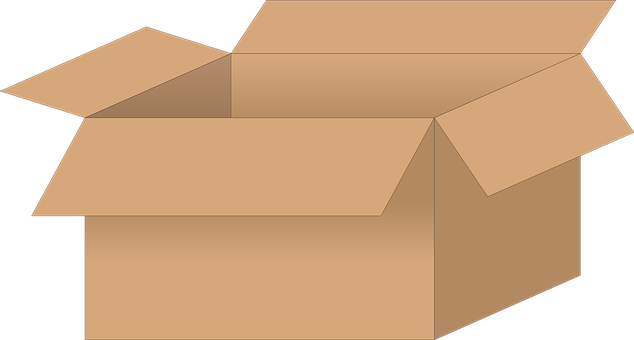 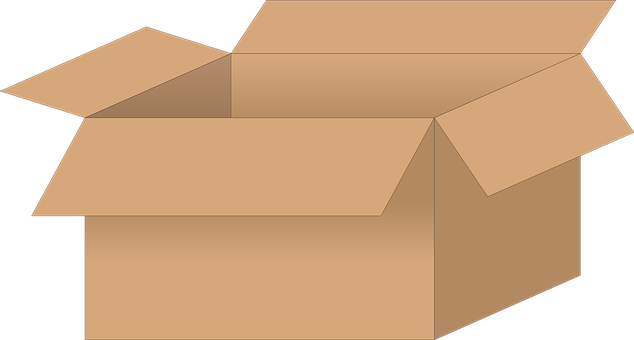 erosion
A different
pronunciation
-sion pronounced
like vision
Answers
The suffix ‘–sion’ pronounced /ʒən/

Name:
3
31
Choose five of your spellings, write your word then draw a picture for the 
word. One has been done for you.
division
invasion
confusion
decision
collision
television
erosion
vision
fusion
revision
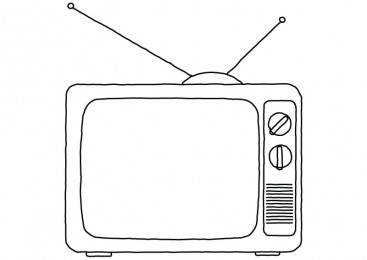 television
Use your list of spelling words to rewrite the list in alphabetical order.
Use your list of spelling words to rewrite the list in alphabetical order.
3
32
Challenge Words.
Challenge Words.
3
32
Revision

Choose an activity from the Challenge Activity Pack.
difficult 
important
length
perhaps
position
pressure
question
strange
special
purpose
Use your list of spelling words to rewrite the list in alphabetical order.
Use your list of spelling words to rewrite the list in alphabetical order.
3
33
Revision – spelling rules we have learned in Stage 3.
Revision – spelling rules we have learned in Stage 3.
3
33
Revision

Choose an activity from the Challenge Activity Pack.
pleasure
island
dislocate
disadvantage
decide
survey
exactly
bravely
ordinary
promise
Unscramble each block to find your hidden spelling words.
Unscramble each block to find your hidden spelling words.
3
34
Revision – spelling rules we have learned in Stage 3.
Revision – spelling rules we have learned in Stage 3.
3
34
Revision

Choose an activity from the Challenge Activity Pack.
Can you select 8 of your spellings to write into sentences?
3
35
Revision – spelling rules we have learned in Stage 3.
Revision – spelling rules we have learned in Stage 3.
3
35
Revision

Choose an activity from the Challenge Activity Pack.
teacher
scheme
history
mention
bawl
crescent
eighteen
regular
disable
mane
Read through your spellings. Then cover them up. 
Circle the correct spelling in each row of the grid below.
Read through your spellings. Then cover them up. 
Circle the correct spelling in each row of the grid below.
3
36
Revision – spelling rules we have learned in Stage 3.
Revision – spelling rules we have learned in Stage 3.
3
36
Revision

Choose an activity from the Challenge Activity Pack.
disappear
reaction
capable
personal
specifically
misunderstanding
freight
committed
forbidden
neighbour
Which words are worth 12 points?


How many points is misunderstanding worth?


Which word is worth 9 points?
Which words are worth 12 points?
Reaction, committed & forbidden 

How many points is misunderstanding worth?
21

Which word is worth 9 points?
Freight